Boa noite. A paz esteja com todos nós! 
Cristo é a nossa paz: do que era dividido, fez uma unidade (Ef 2, 14) 

Assim, a CFE 2021 nos propõe viver a Fraternidade e o diálogo como compromisso de amor.

No cartaz da Campanha da Fraternidade Ecumênica do próximo ano temos como destaque uma ciranda. Os artistas que produziram o cartaz nos dizem: “Escolhemos uma ciranda para ser a base do desenho, afinal em uma roda não tem primeiro, nem último, todos formam um e precisam trabalhar na mesma sintonia e ritmo para não perder o compasso.

Então convido você a  cantar comigo Momento Novo:
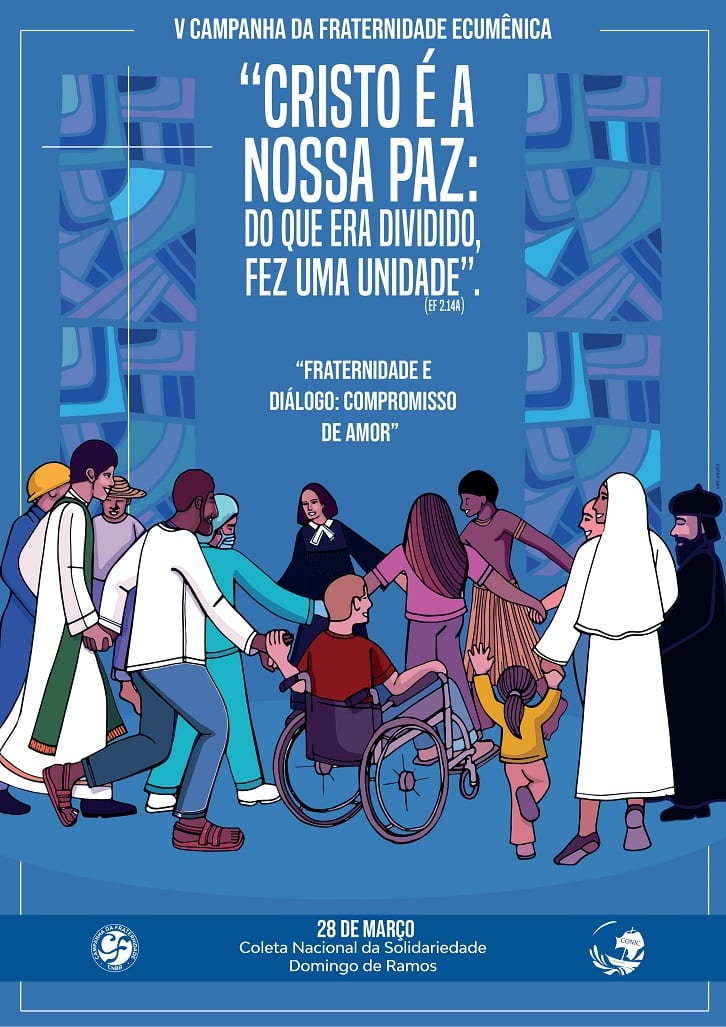 Deus chama a gente pr’ um momento novo
De caminhar junto com o seu povo
É hora de transformar o que não dá mais
Sozinho, isolado, ninguém é capaz

Por isso vem!
Entra na roda com a gente também
Você é muito importante
Vem!
 
Não é possível crer que tudo é fácil
Há muita força que produz a morte
Gerando dor, tristeza e desolação
É necessário unir o cordão.
 
A força que hoje faz brotar a vida
Atua em nós pela sua graça
É Deus quem nos convida pra trabalhar
O amor repartir e as forças juntar.
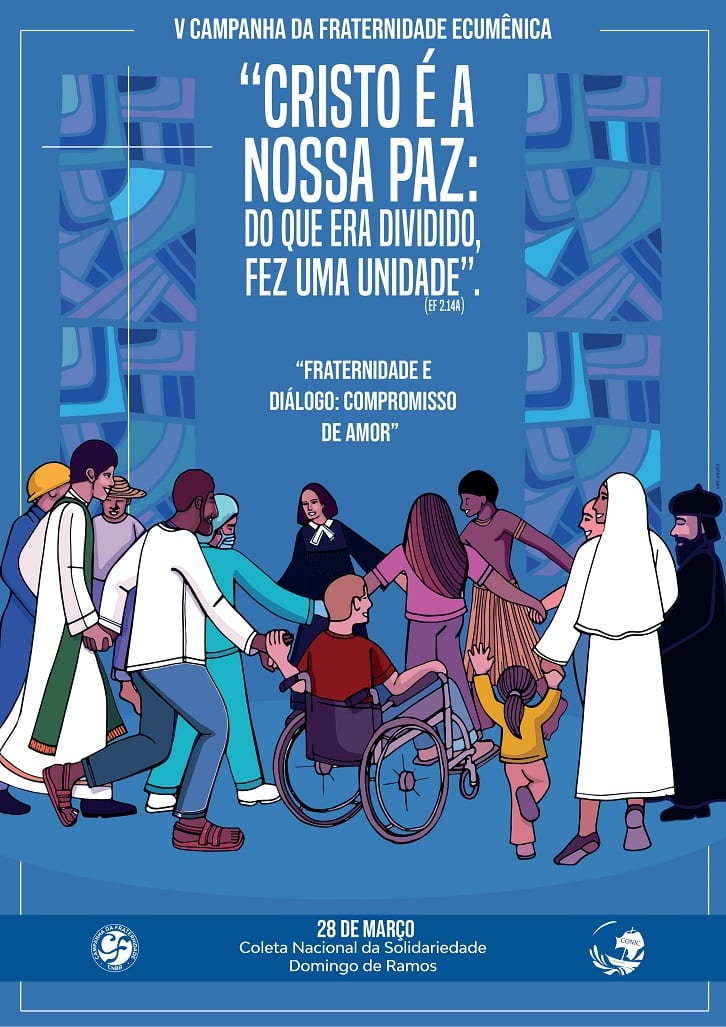 Nesse espírito de união e respeito, de coerência e paz rezemos juntos a Oração da CFE 2021

Deus da vida, da justiça e do amor, nós Te bendizemos pelo dom da fraternidade e por concederes a graça de vivermos a comunhão na diversidade.
Através desta Campanha da Fraternidade Ecumênica, ajuda-nos a testemunhar a beleza do diálogo como compromisso de amor, criando pontes que unem em vez de muros que separam e geram indiferença e ódio.
Torna-nos pessoas sensíveis e disponíveis para servir a toda a humanidade, em especial, aos mais pobres e fragilizados, a fim de que possamos testemunhar o Teu amor redentor e partilhar suas dores e angústias, suas alegrias e esperanças, caminhando pelas veredas da amorosidade.
Por Jesus Cristo, nossa paz, no Espírito Santo, sopro restaurador da vida.
Amém.
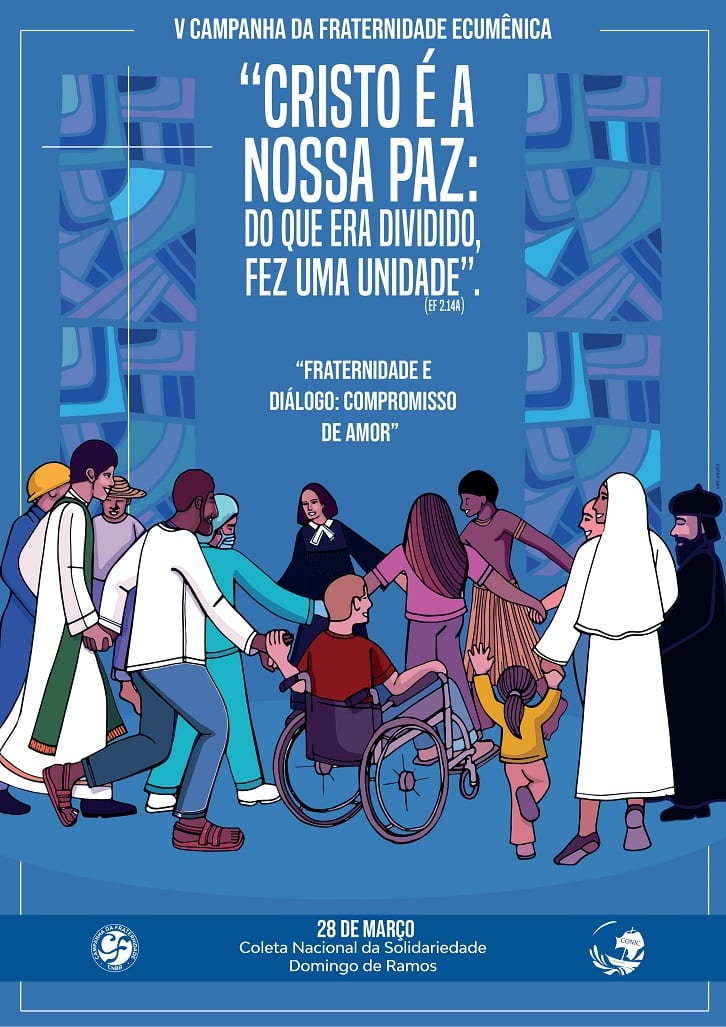 Convido a todos e todas para continuando nesse sentimento de unidade na diversidade possamos fechar nossos olhos, colocar a mão no coração e dirigir um pensamento de amor  para toda a humanidade. Faça sua prece silenciosa para que possamos superar as polarizações e violências através do diálogo amoroso e participativo. ( Tempo para a prece individual)
E agora, vou colocar algumas proposições para que todos juntos possamos como os discípulos de Emaús dizer: FICA CONOSCO SENHOR!   
• Para que possamos redescobrir a força e a beleza do diálogo
Todos: FICA CONOSCO SENHOR!
• Para que estejamos comprometidos com as causas que defendem a Casa Comum
Todos: FICA CONOSCO SENHOR!
• Para promovermos a cultura do amor como forma de superar a cultura do ódio
Todos: FICA CONOSCO SENHOR!
• Para fortalecer a convivência ecumênica e inter-religiosa
Todos: FICA CONOSCO SENHOR!
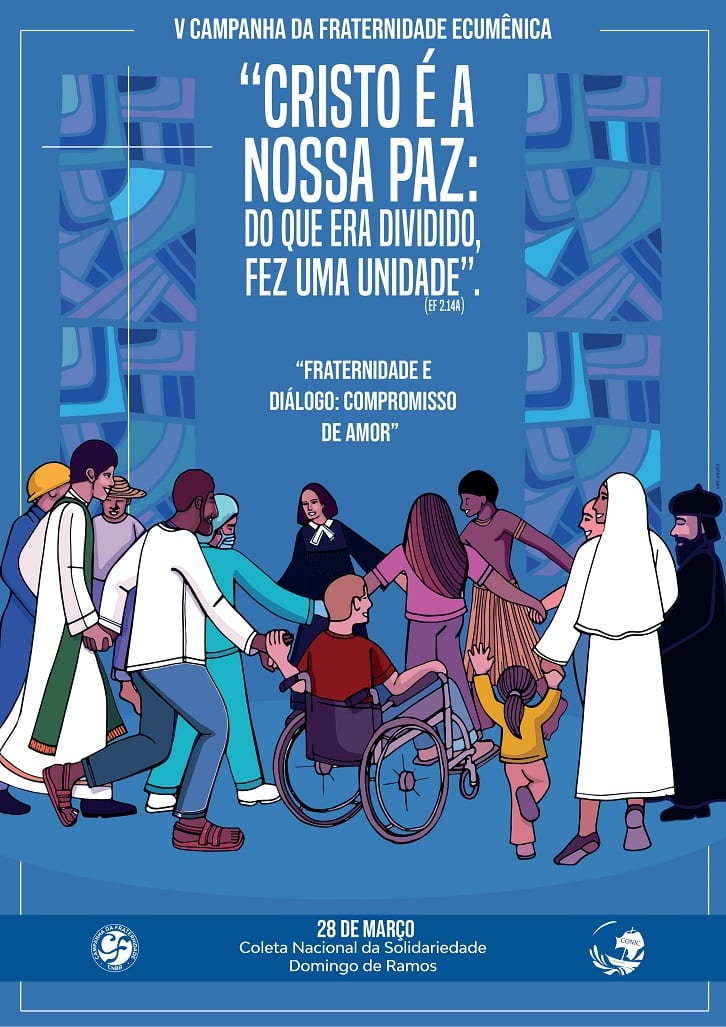 E nesse espírito de convivência fraterna rezemos o PAI NOSSO ECUMÊNICO 
 
Pai nosso que estás nos céus.
 Santificado seja o teu nome, venha o Teu reino. Seja feita a tua vontade, assim na terra como no céu. 

O pão nosso de cada dia nos dá hoje, 
perdoa-nos as nossas ofensas
assim como nós perdoamos a quem tem nos ofendido. 

E não nos deixes cair em tentação, 
mas livra-nos do mal, 
pois teu é o reino, o poder e a glória para sempre. Amém.
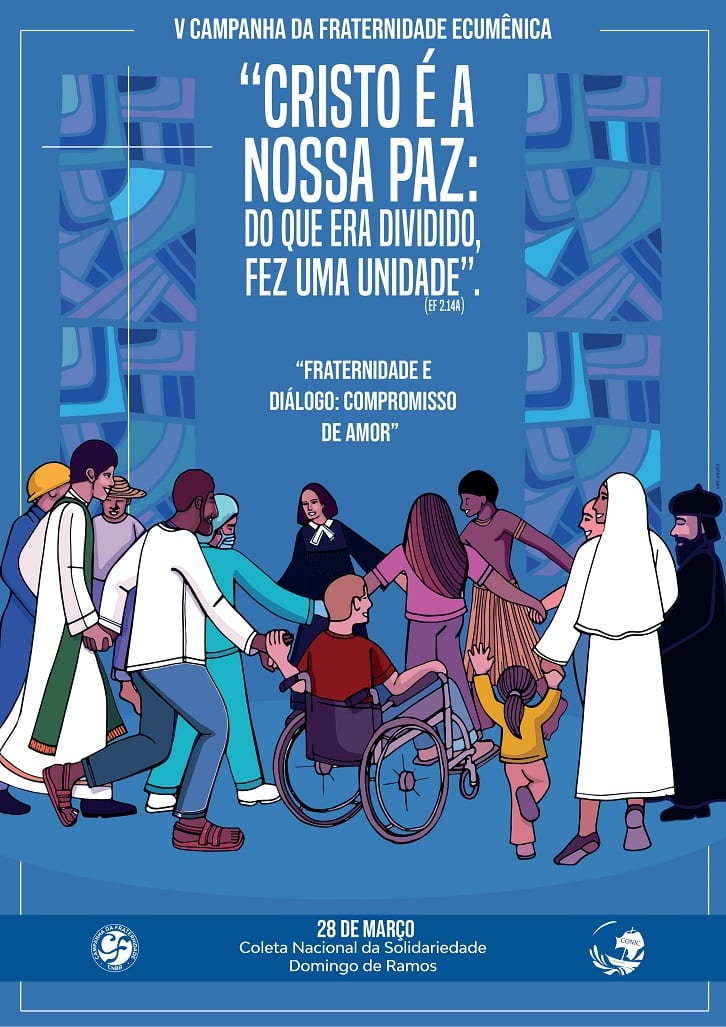